Indoor walking routes-CBRB into MRC
2nd floor to walkway, CBRB, PBDB, MERF, EMRB, to MRC Down and back .50 miles, stairs in path
2nd floor path
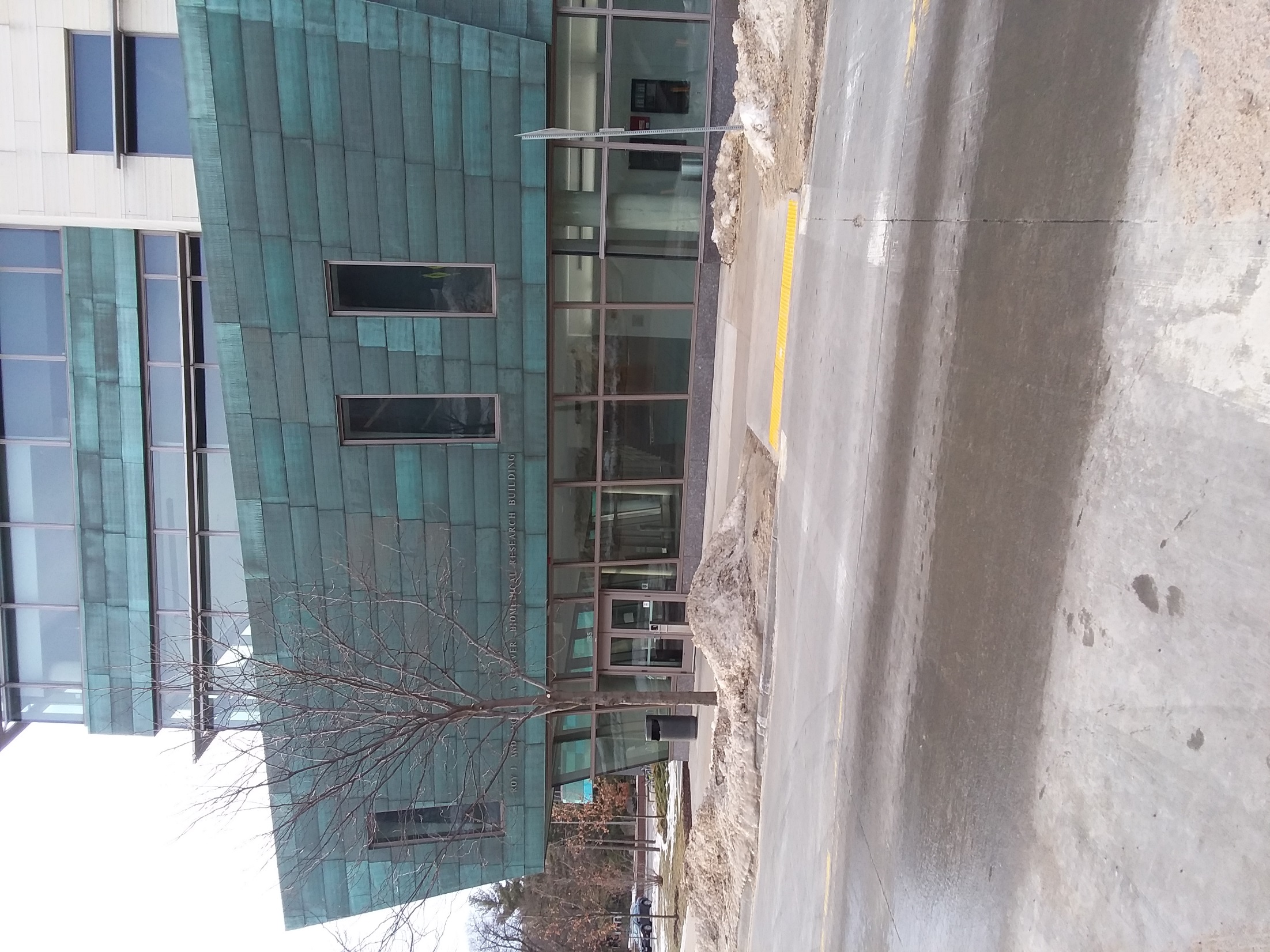 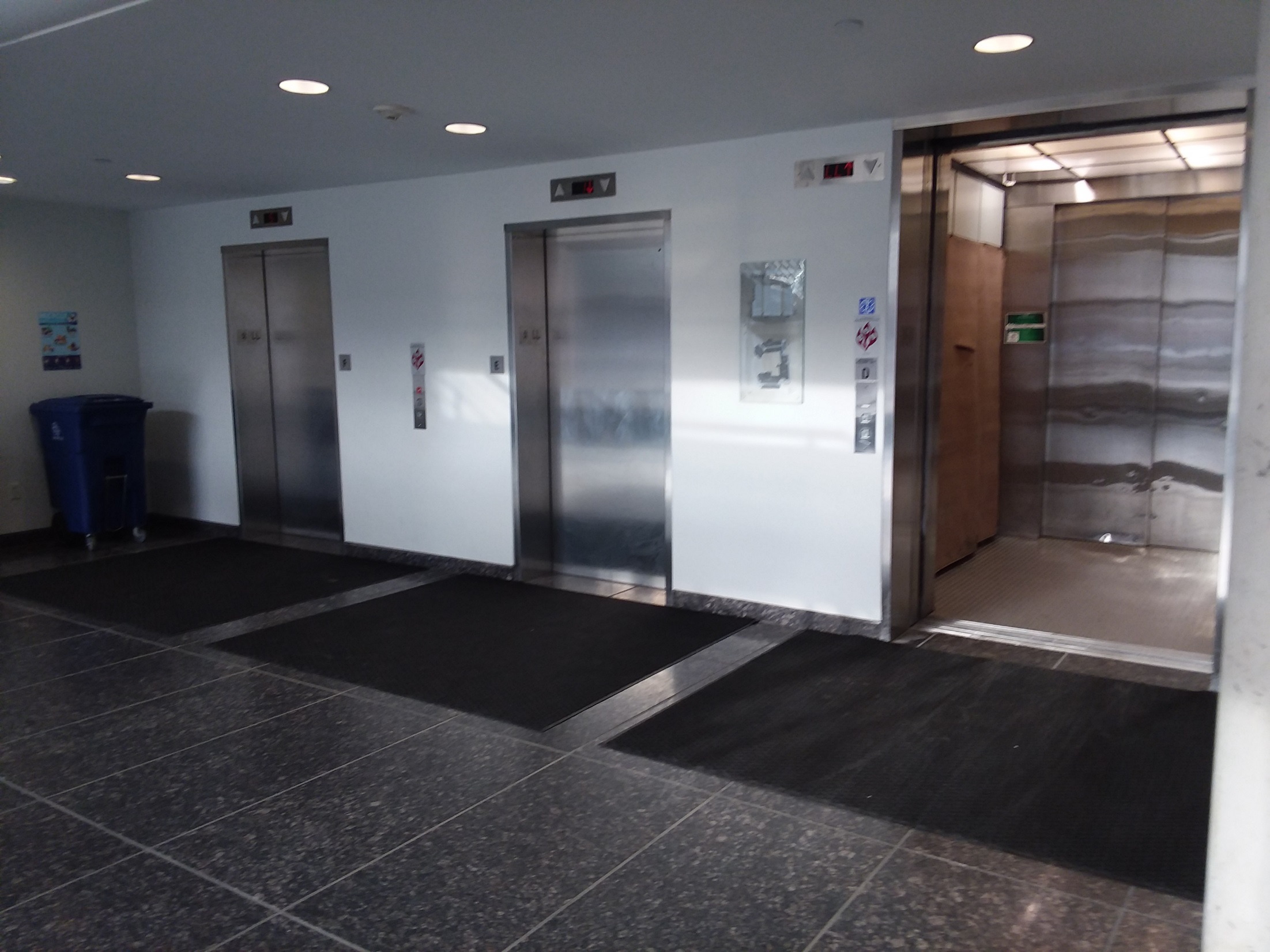 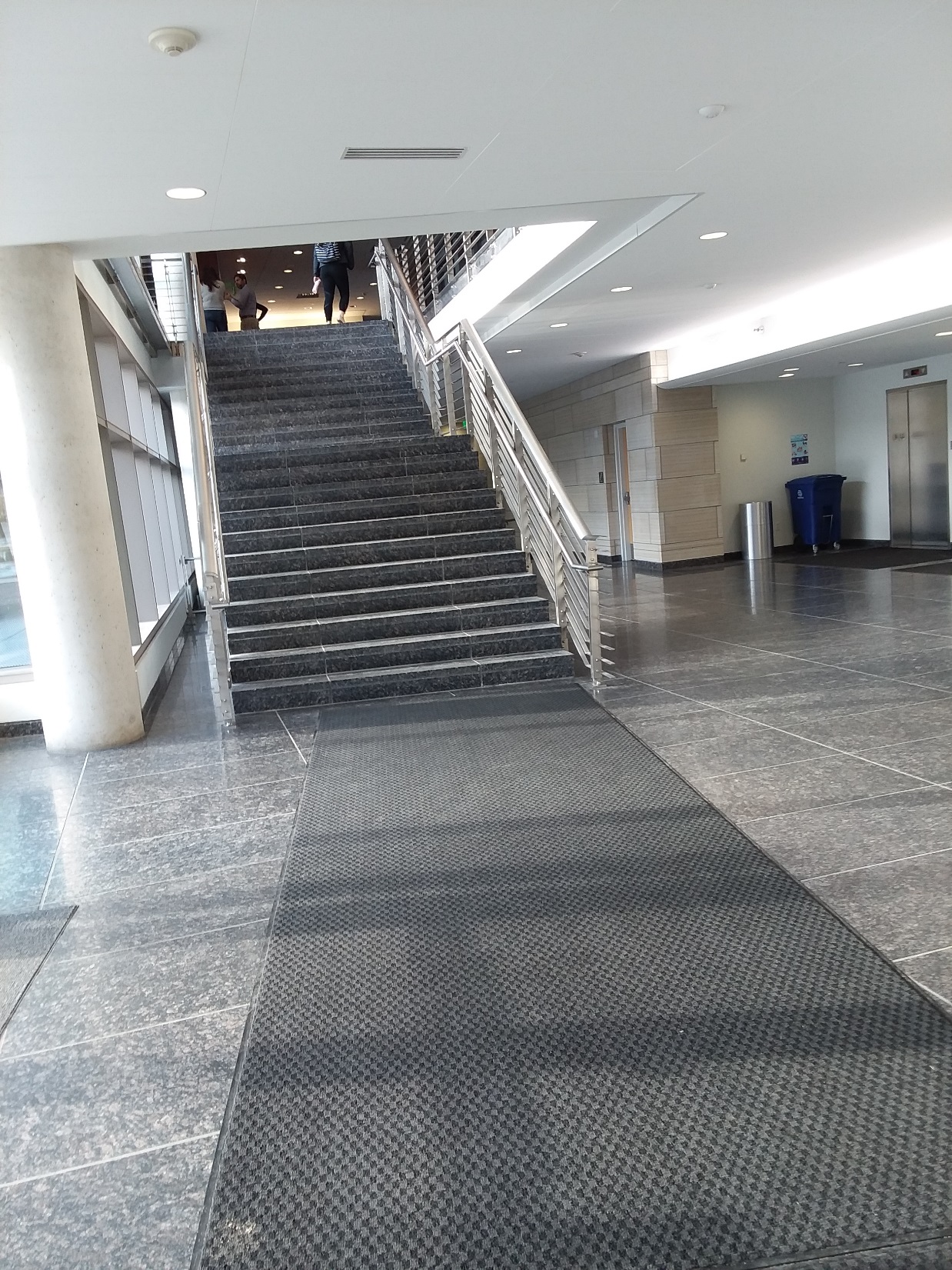 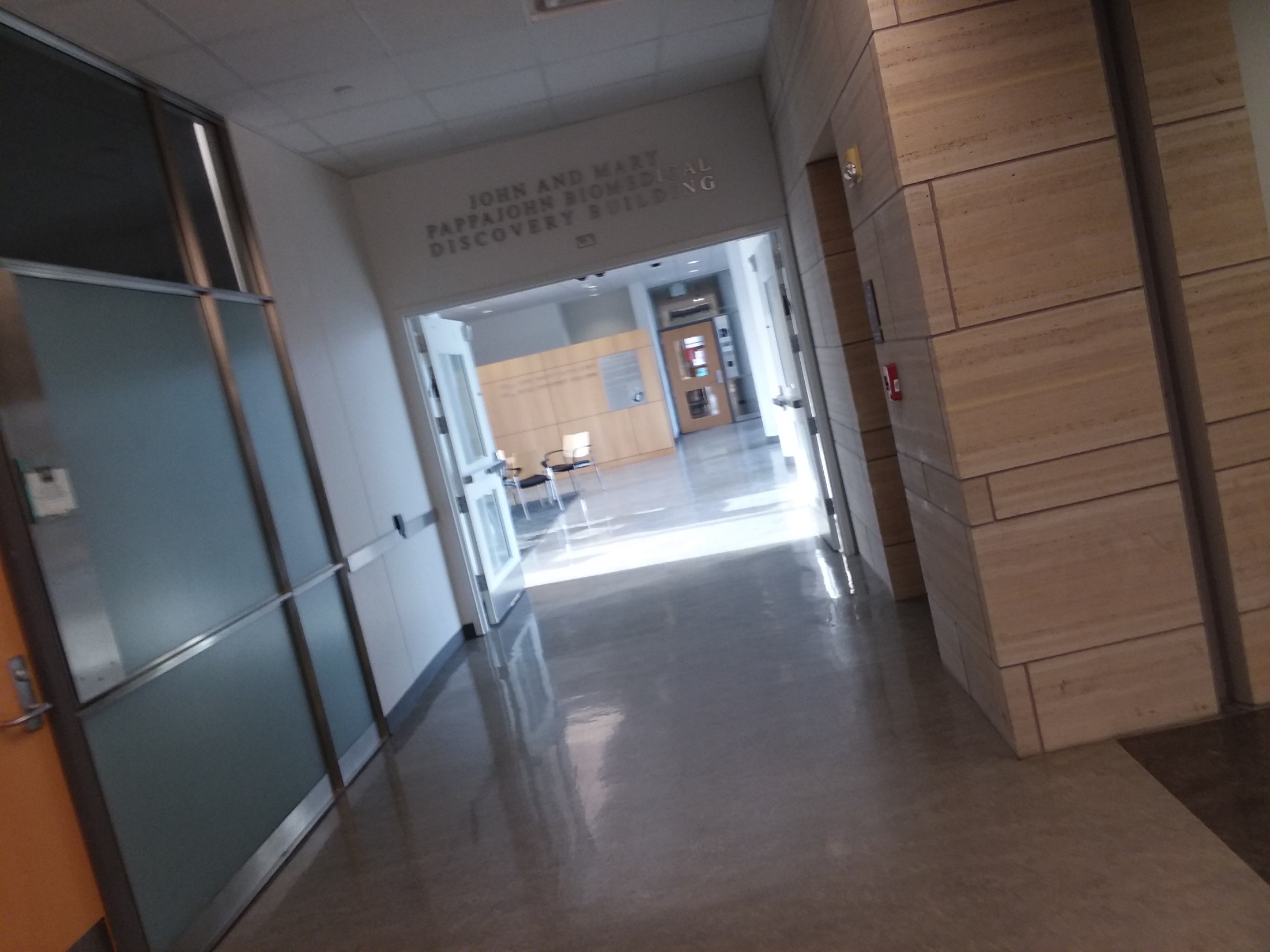 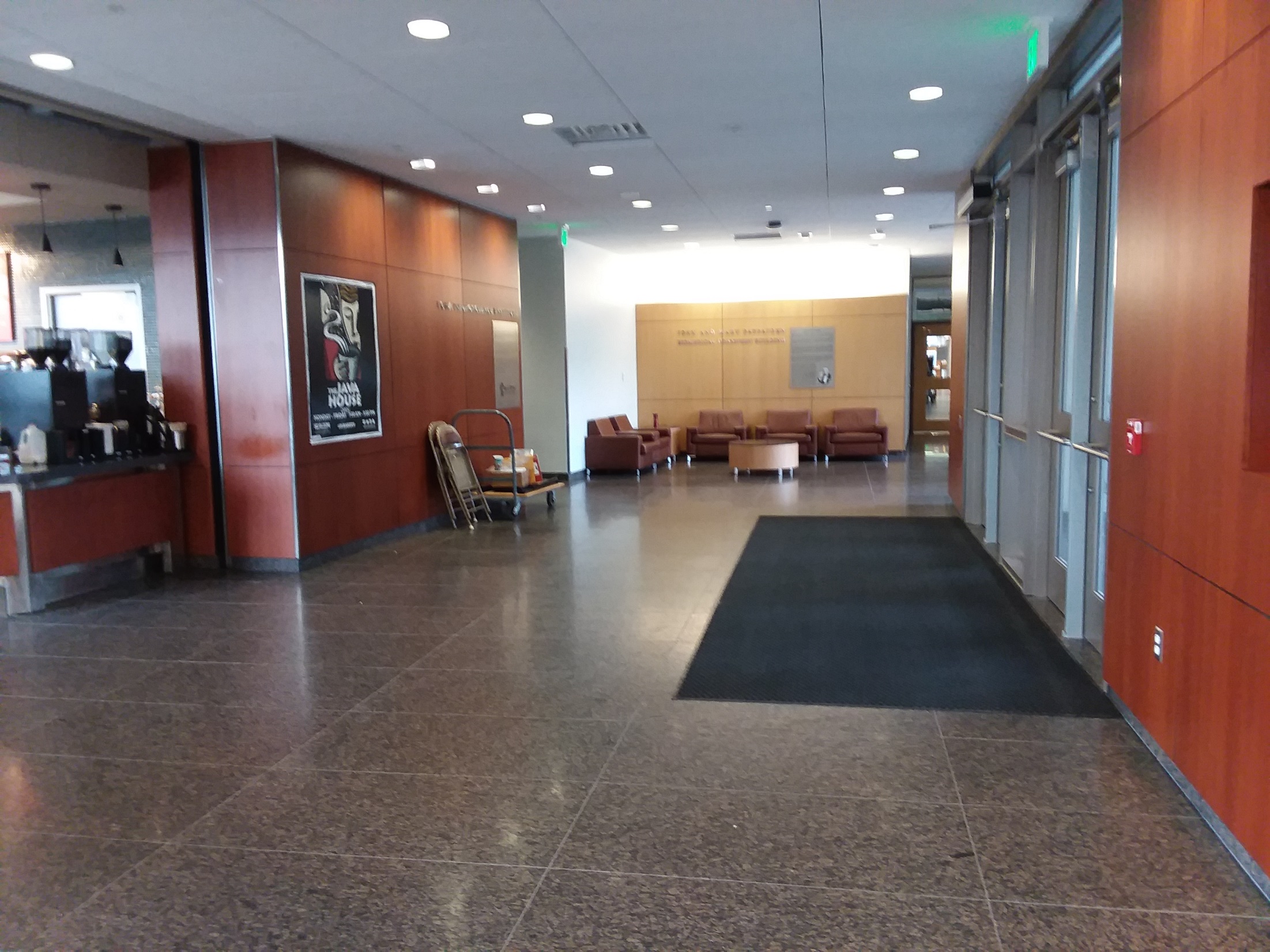 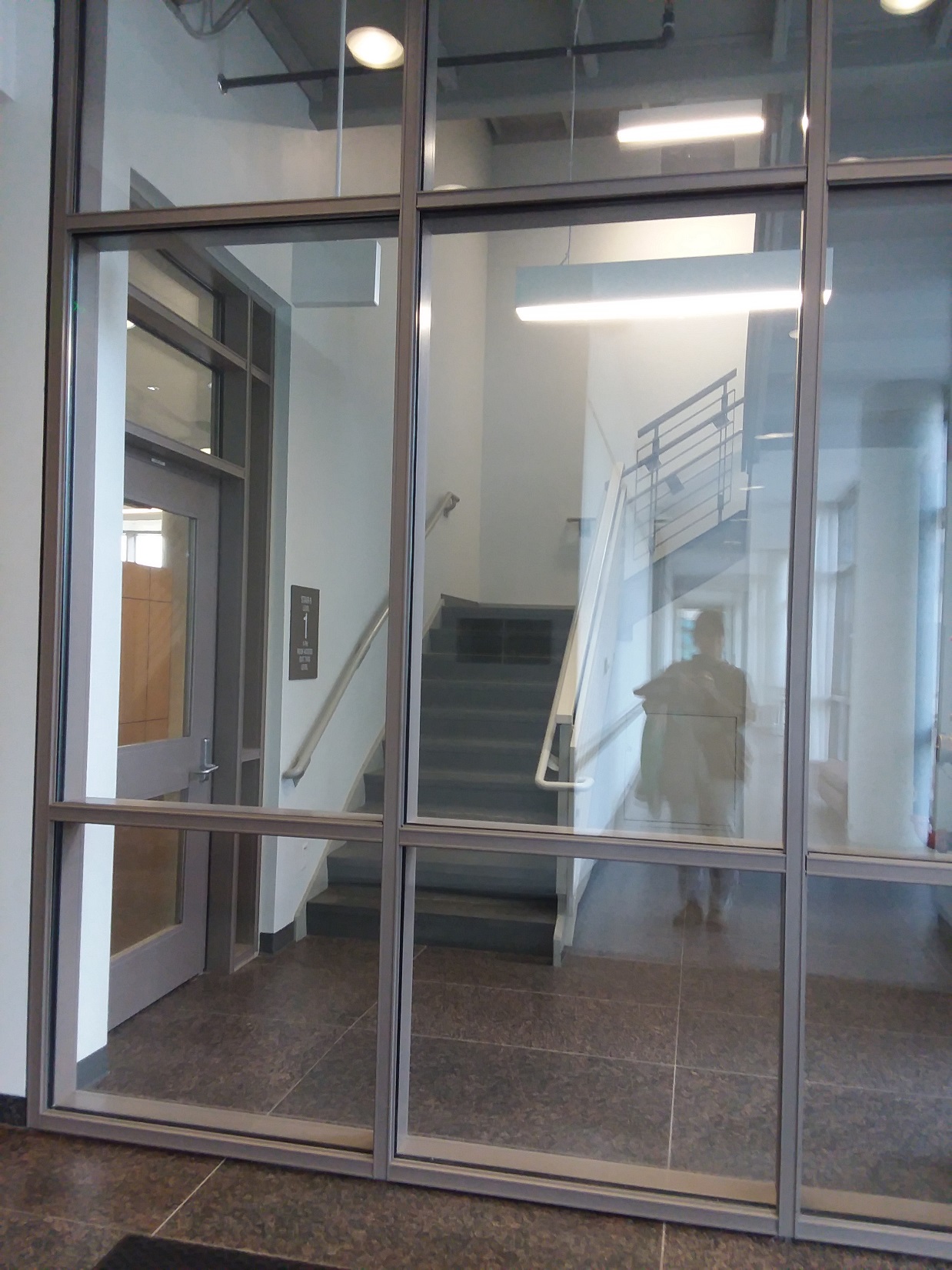 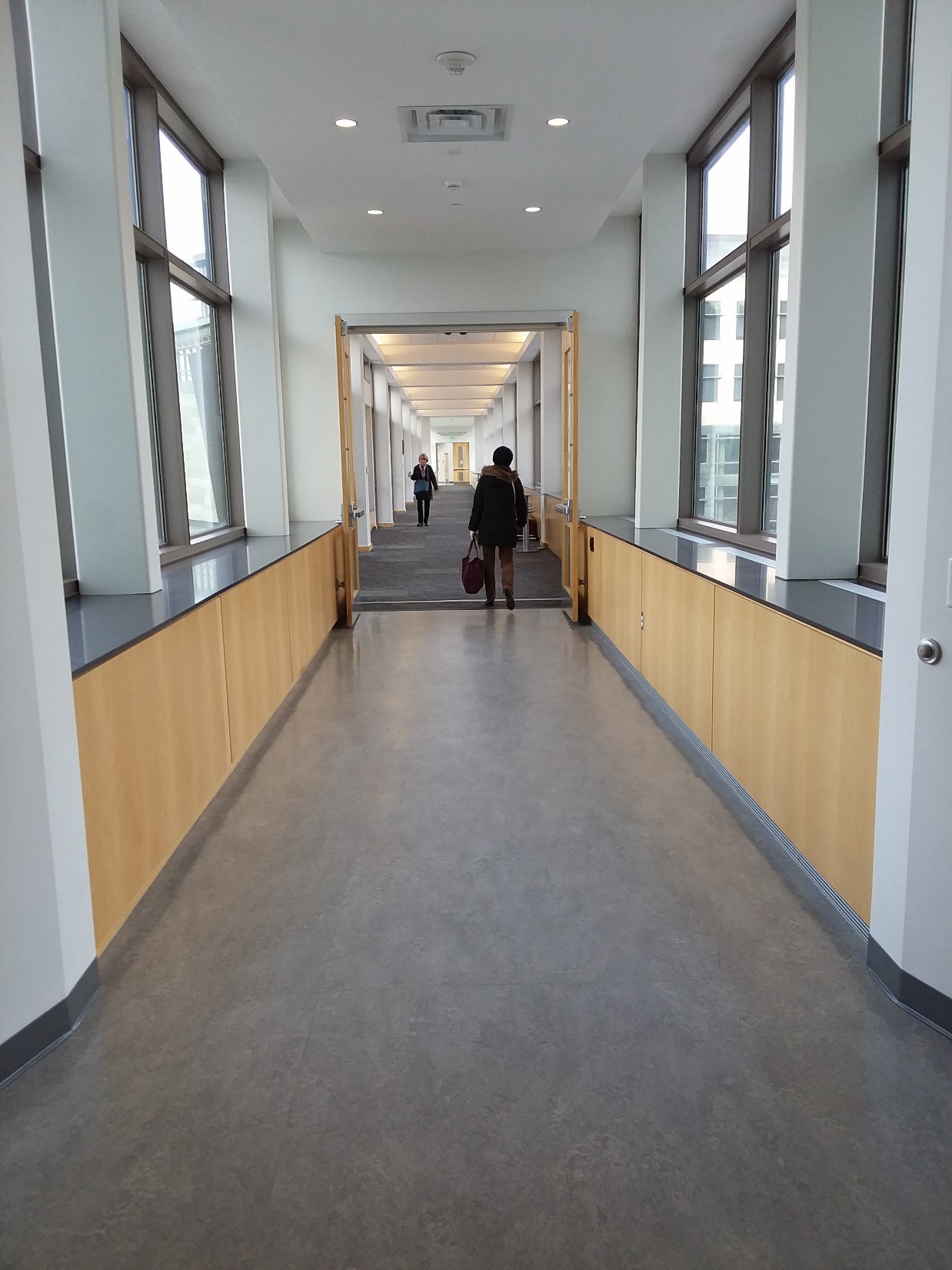 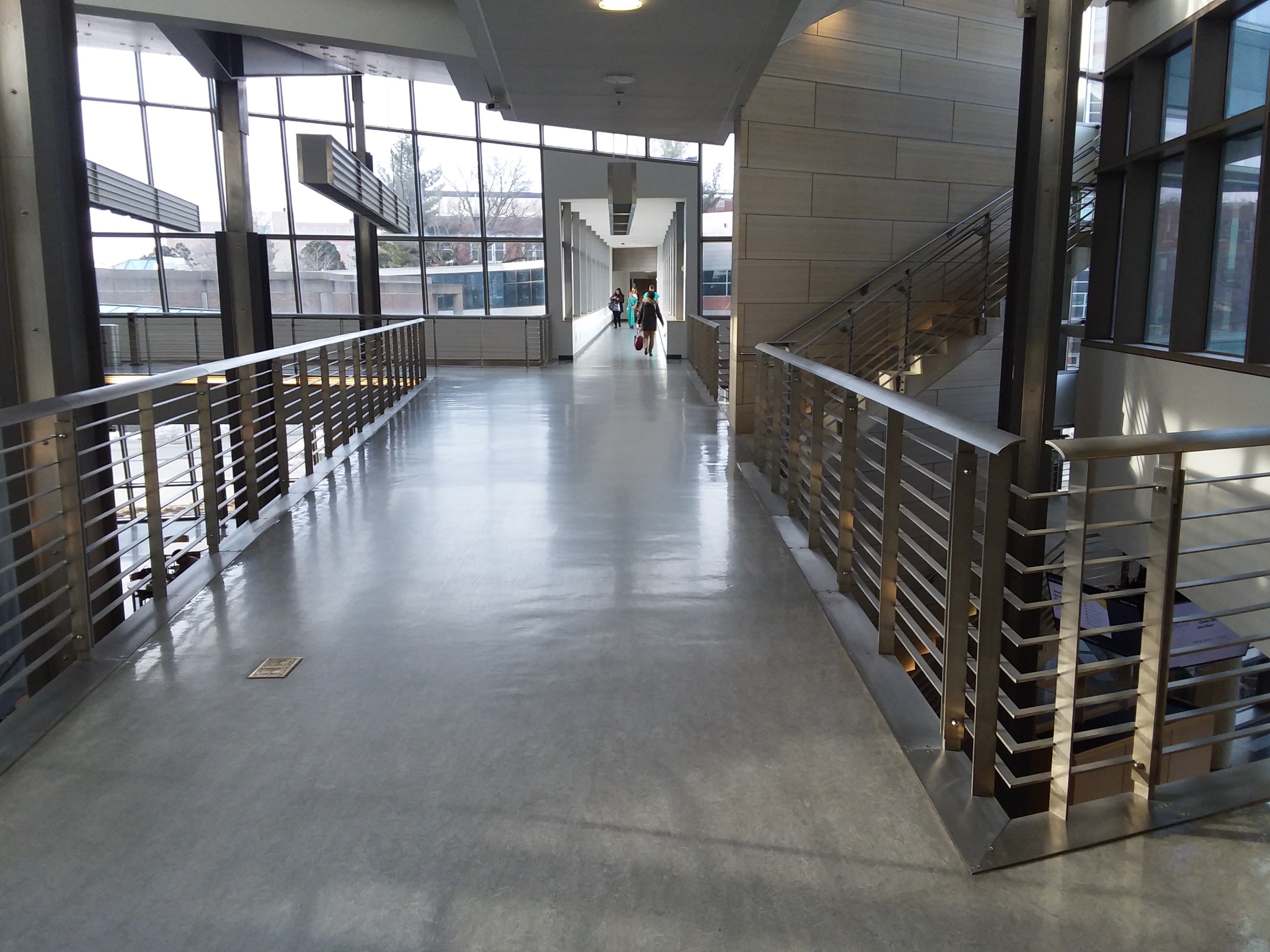 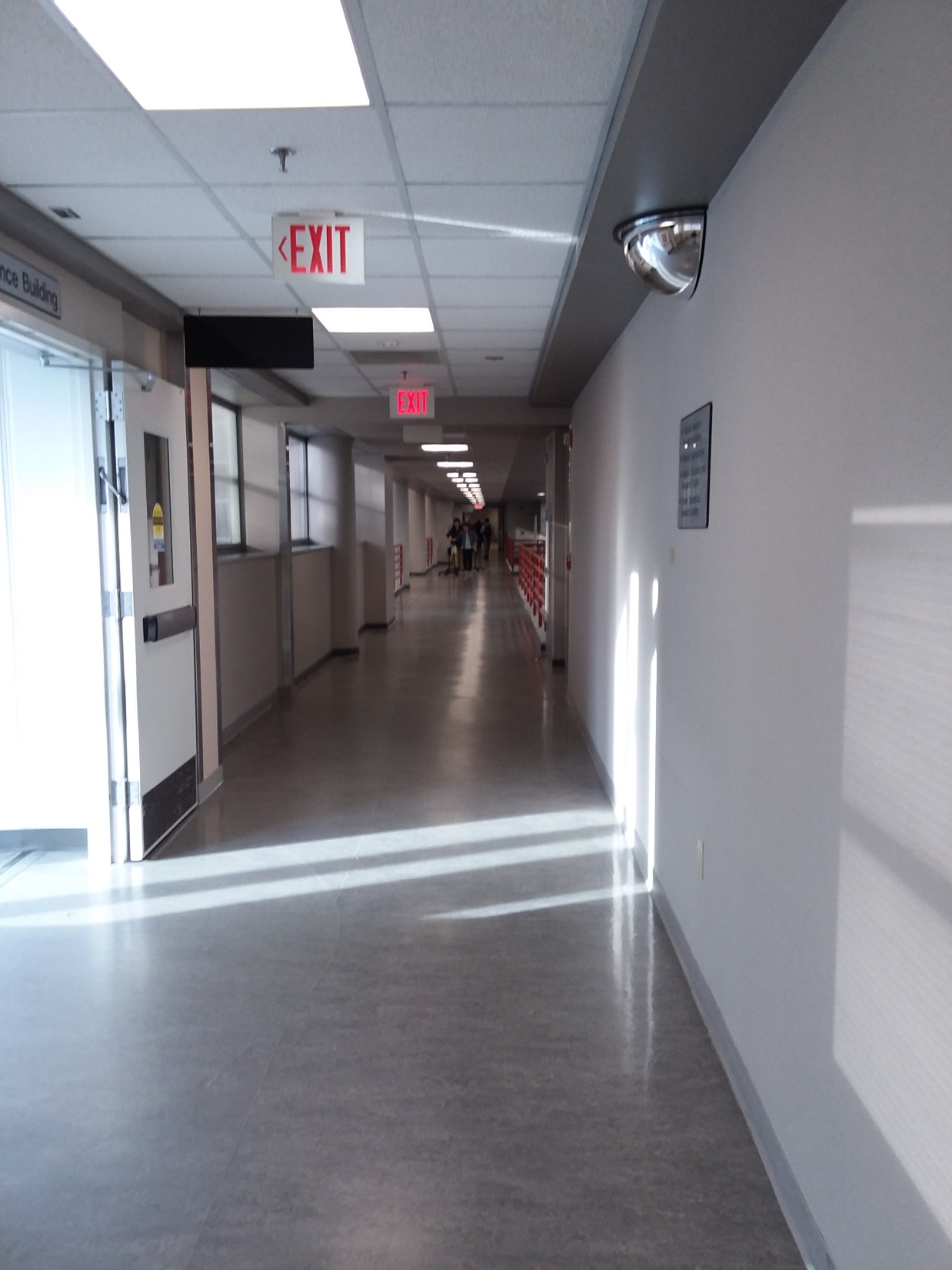 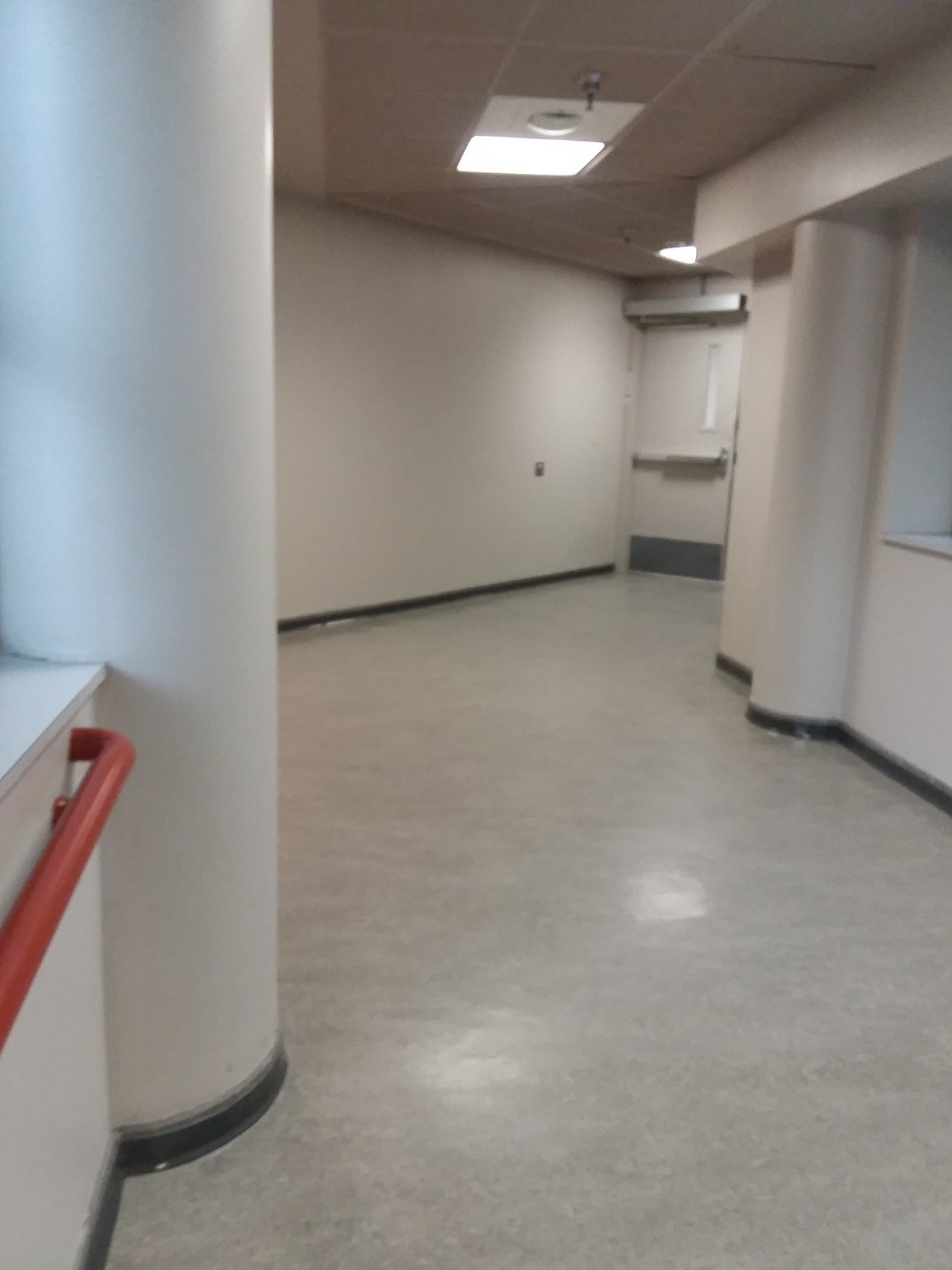 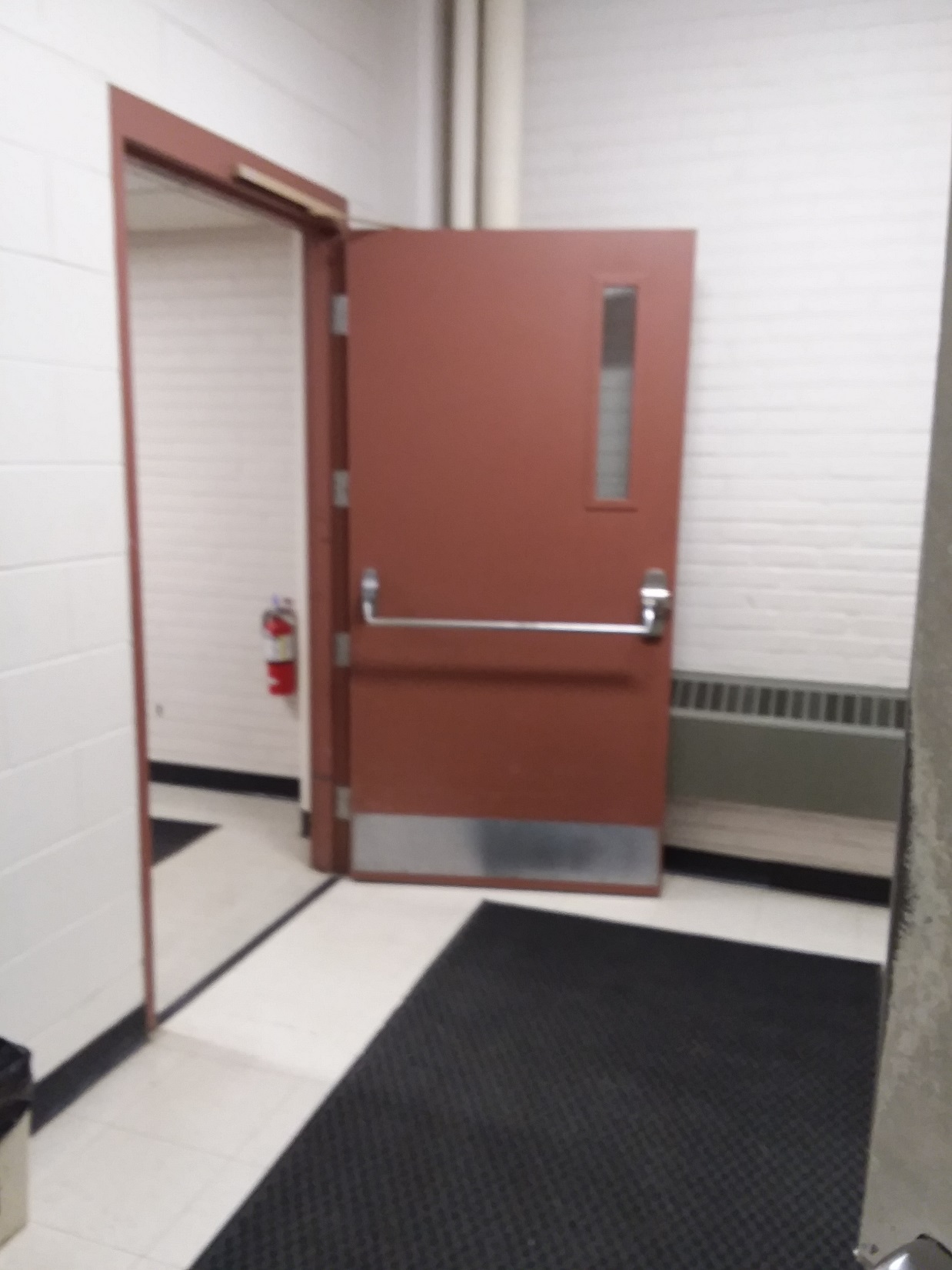 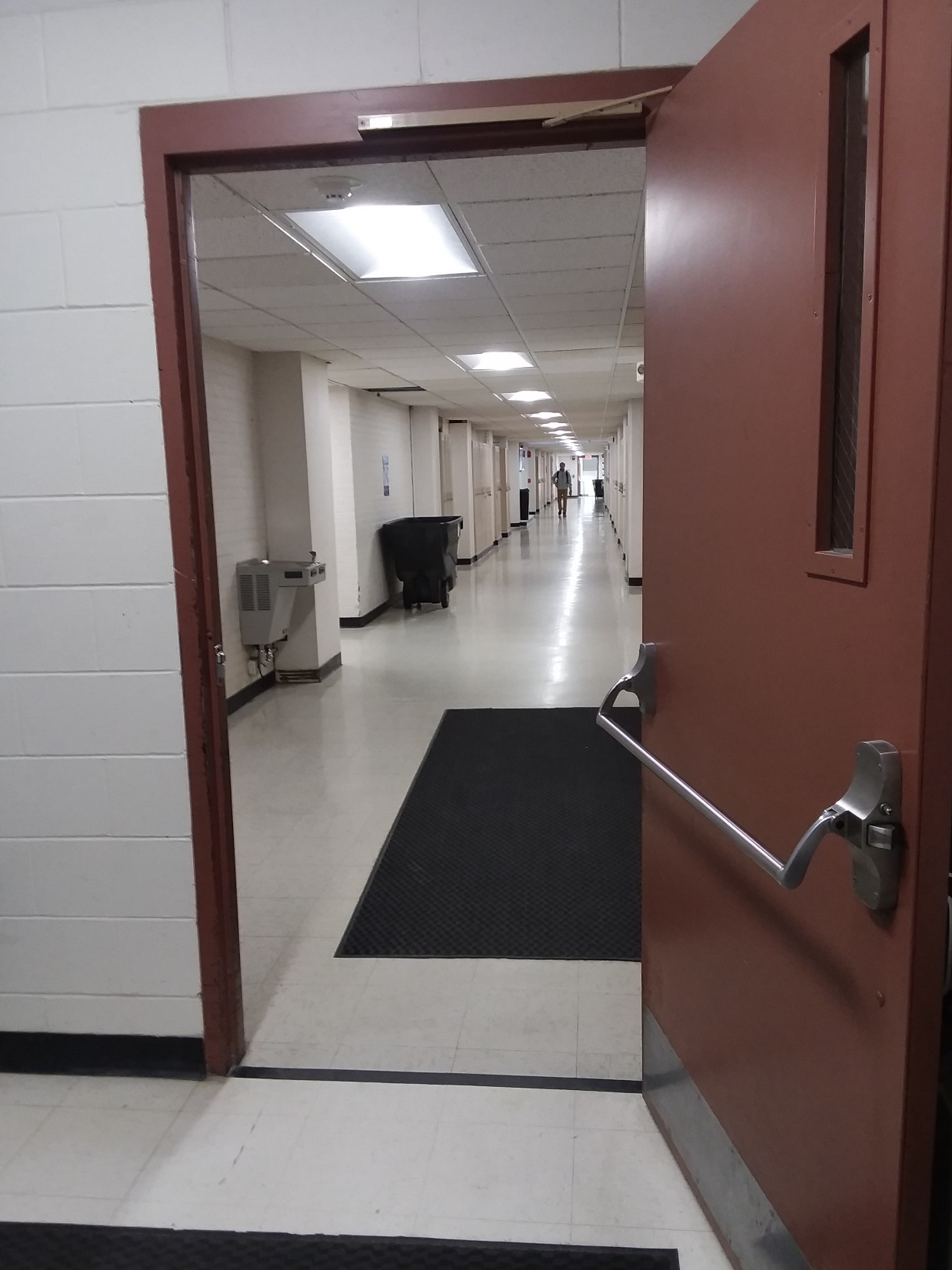 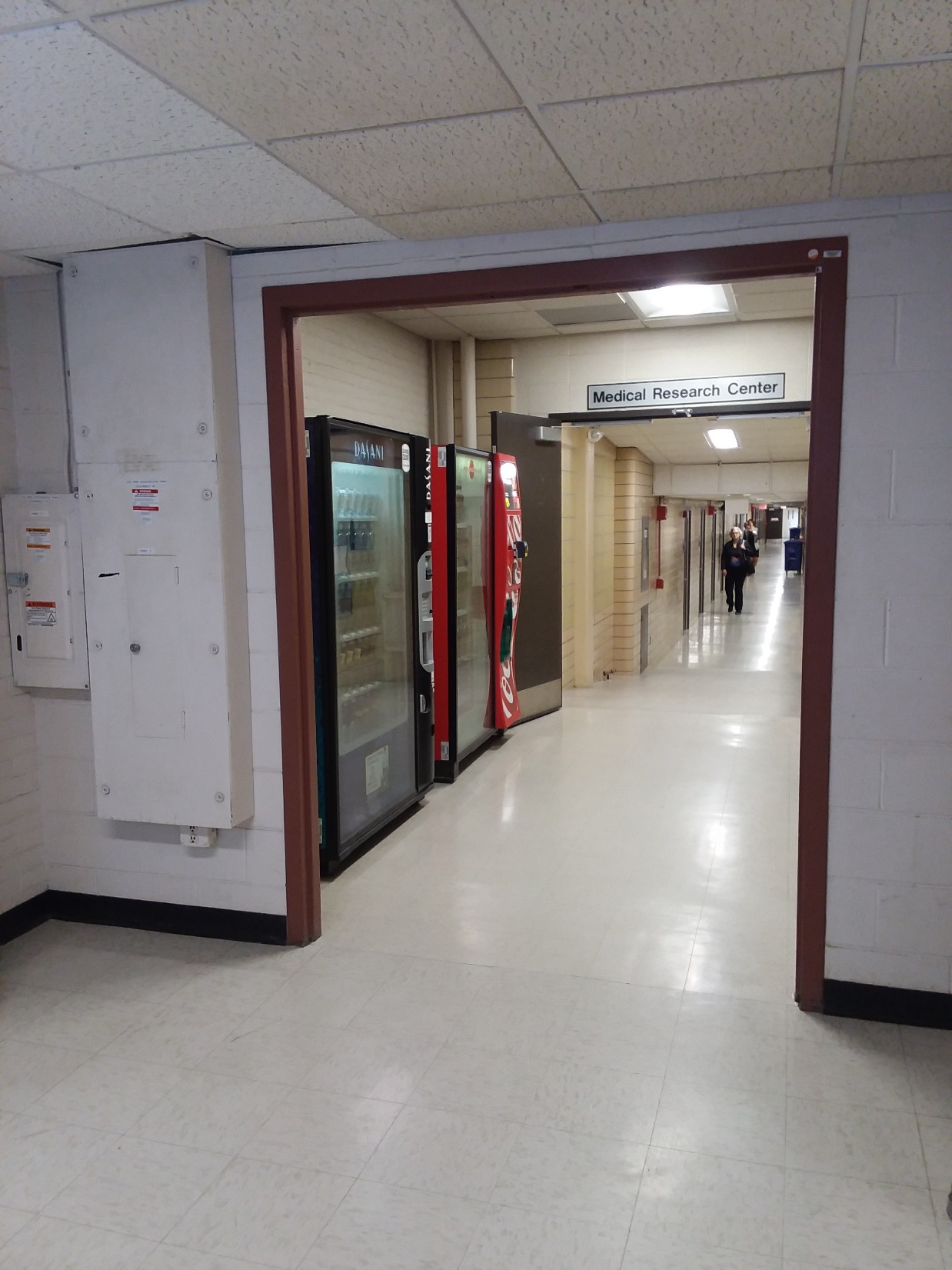 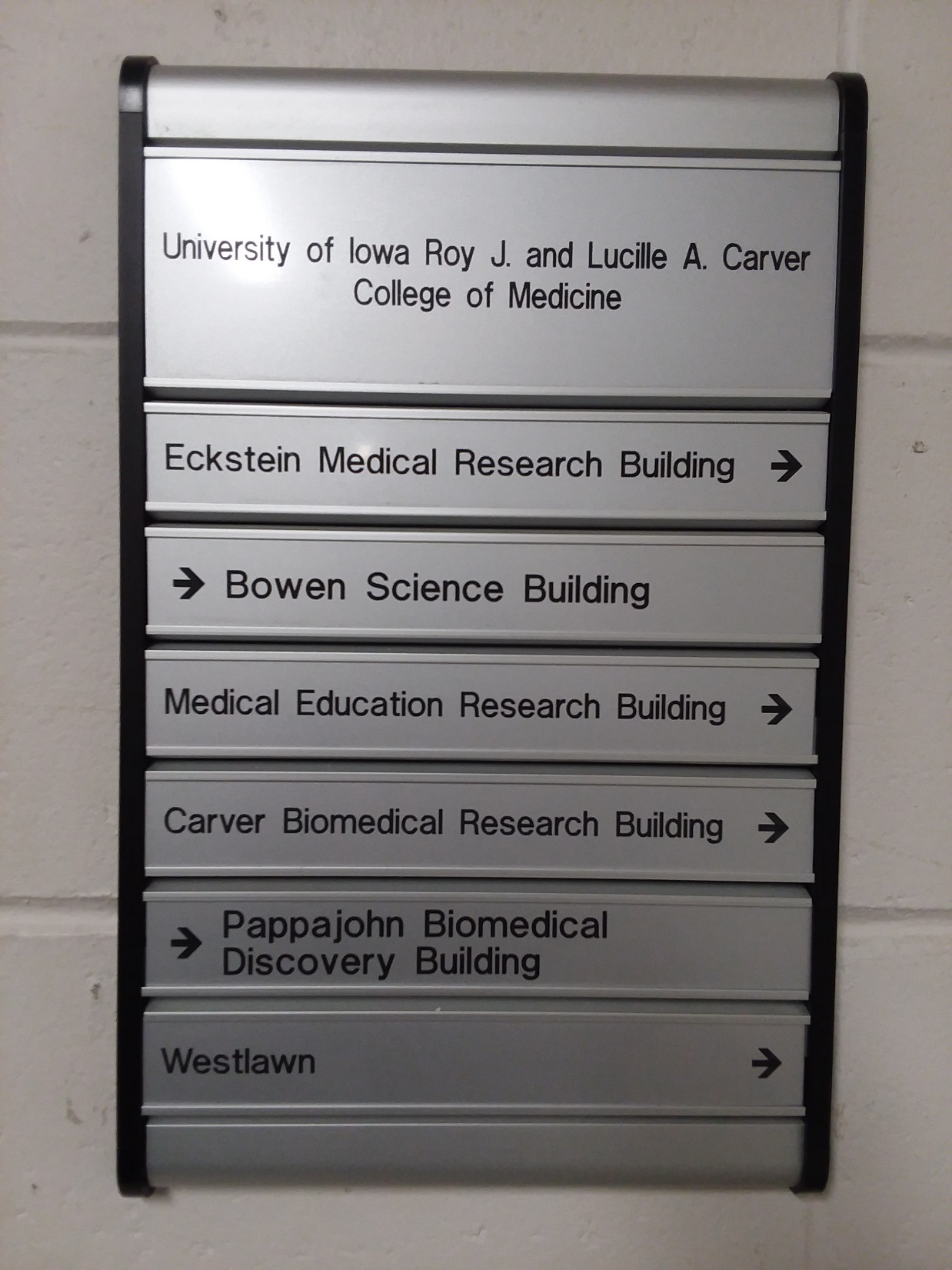 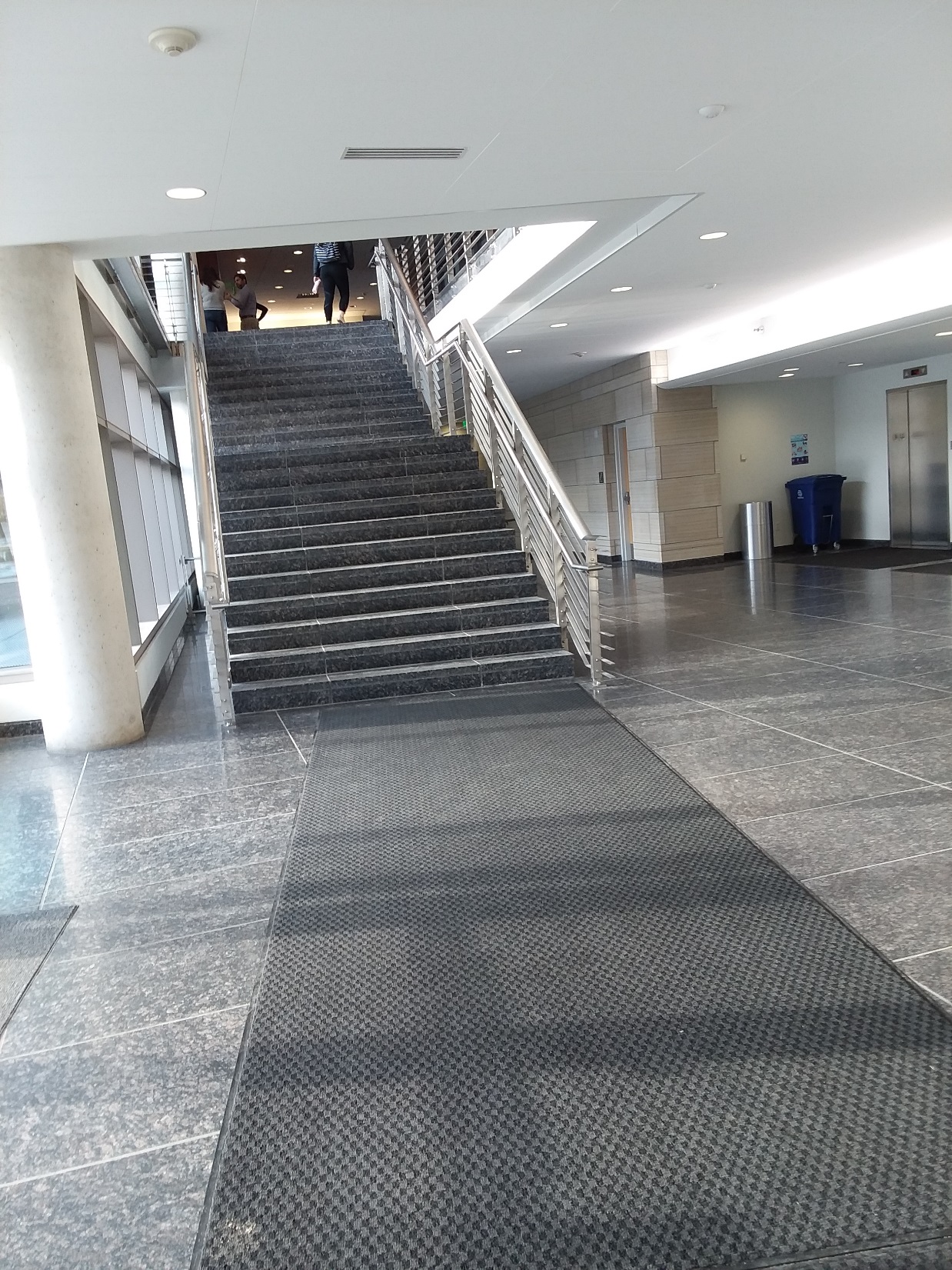